Sistem Operasi:Konsep Dasar
Tri Ismardiko Widyawan
2017s
Overview
Proses
Ruang alamat
File
Input/Output
Proteksi
Shell
System Call
Struktur SO
Proses
Adalah program yang sedang dieksekusi
Kebutuhan memory proses:
Instruksi
Data
semua informasi untuk manajemen proses tersebut
Status proses (dinamis)
UID dari user yang menjalankan proses
Penting untuk multiprogramming, di mana SO bisa menjalankan beberapa proses
SO menangani pembuatan dan penghentian proses
Proses bisa menjalankan proses anak dan berkomunikasi antar proses (IPC)
Ruang Alamat
Kebutuhan memory suatu proses
Rumit bila multiprogramming
Apalagi bila kebutuhan tersebut > memory yang tersedia  virtual memory
Sistem File
Penanganan file: buka, tutup, buat, edit, hapus
Directory sebagai tempat menyimpan file  hirarki file
Representasi: pohon, dengan 1 root directory
Pathname untuk menyatakan jalur dari root ke file
File descriptor sebagai ID dari file
Mounting sistem file dari removable device
Mount point: node pada sistem file sebagai root dari sistem file yang akan di-mount
Special file: memperlakukan perangkat I/O sebagai file
Pipe: menggunakan pseudofile untuk komunikasi antar proses
Mounting dan Pipe
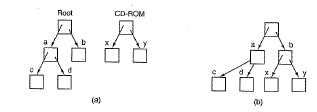 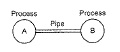 I/O dan Proteksi
Operasi I/O ditangani melalui device driver
Proteksi untuk memastikan informasi hanya bisa diakses oleh user yang berwenang  access control
Juga proteksi terhadap hal-hal yang tak diinginkan, mis: virus
Shell
Command interpreter, console UI
GUI seperti Windows juga shell, bisa diganti dengan shell lainnya
System Call
Mekanisme komunikasi proses dengan SO
Berbentuk fungsi dengan parameter
Dieksekusi secara bertahap
Struktur SO
Monolitik
Sistem berlapis
Microkernels
Client/server
Virtual Machine
Monolitik
Seluruh SO merupakan program 1 layer
Bisa terdiri dari main program dan prosedur-prosedur namun berada dalam satu address space dan bisa saling memanggil dengan bebas
Sulit untuk didebug dan dikembangkan
Sistem berlapis
Terdiri atas beberapa lapisan
THE, nama SO pertama yang menggunakan struktur seperti ini oleh E.W. Dijkstra
Masalah
Menentukan layer
Menambah overhead
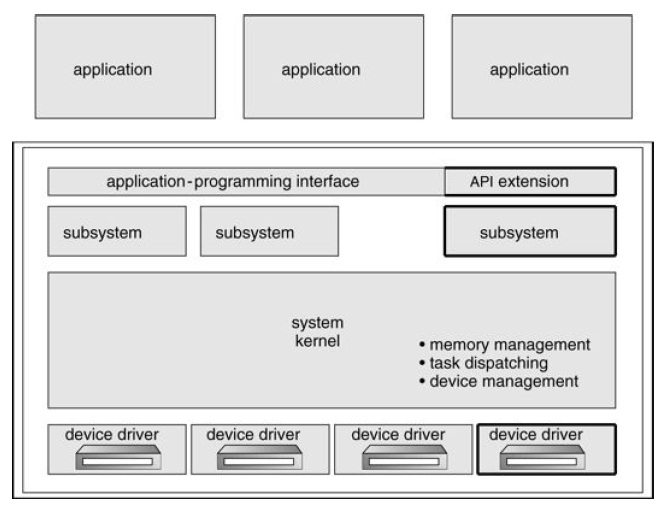 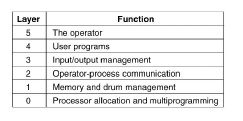 Layer dari THE
Layer dari OS/2
Microkernel
Dibagi menjadi modul-modul untuk mengurangi bug
Modul yang sangat penting saja dimasukkan ke microkernel
Microkernel berjalan di mode kernel, lainnya mode user
MINIX3, QNX
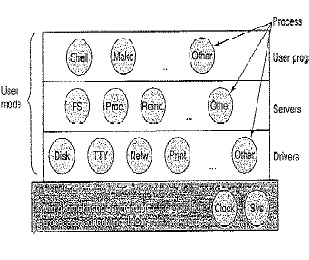 Client-Server
Membagi proses menjadi client dan server
Server bertugas melayani kebutuhan client
Komunikasi via message passing
Berkembang terutama di jaringan
Virtual Machine
Untuk mendukung multiprogramming, h/w di”copy” menjadi beberapa
Tiap program mendapat copy tersendiri
Bisa menjalankan SO sendiri
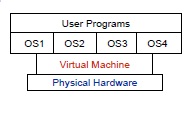